Ziel/Kompetenzen: Risiken erkennen können, Mit Risiken umgehen können, Risiken versichern können, Versicherungen unterscheiden können, Versicherungen beurteilen und auswählen können, Versicherungsverträge abschließen können
Versicherungen 
im Unternehmens- und Privatbereich
1) Risiken erkennen damit umgehen / Versicherungsprinzip
2) Risiken versichern / Versicherungen im Lebenszyklus
Gefahr= Situation mit potentieller  schädlicher Wirkung 
Vorgehensweise im Umgang mit Risiken
Risiko vermeiden (vollständiger/ teilweiser Verzicht auf das selbst gesetzte Ziel)
Risiko vermindern (Maßnahmen zur Gefahrenverhütung setzen)
Risiko absichern (Abschluss eines Versicherungsvertrages)
Risiko selbst tragen (bei unvermeidlichen, nicht verminderbaren oder nicht absicherbaren Risiken) 
Ziel:  kontrolliert und bewusst mit Risiken umgehen, ohne sie vollkommen auszuschalten
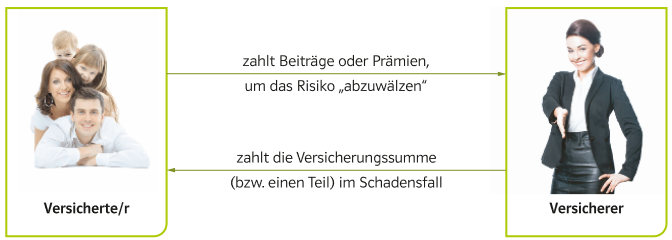 Viele Personen zahlen Beiträge an die Versicherung, um das Risiko abzuwälzen. Im Versicherungsfall zahlt die Versicherung den Schaden.
3) Sozialversicherung
Pflichtversicherung
Basisschutz: Kranken-,  Pensions-, Unfall-, Arbeitslosenversicherung
Betragshöhe richtet sich nach Einkommen (Solidaritätsprinzip)
Gesetzlich geregelter Leistungsumfang
Zusätzliche staatliche Zuschüsse zur Deckung der Kosten der Versicherung
5) Versicherungsverträge abschließen
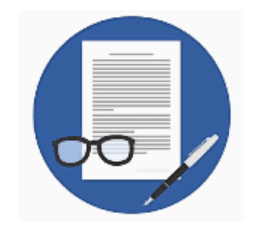 Vertrag   regelt das Verhältnis zwischen Versicherer und Versichertem
Bestandteile eines Vertrags:
Versicherungspolizze (beinhaltet wichtige Informationen z.B. Polizzen-Nummer, genaue Bezeichnung der Versicherung, Höhe der Prämie, Versicherungsumfang,…)
Allgemeine und besondere Versicherungsbedingungen
Pflichten des Versicherten:
Pflicht zur Zahlung der Versicherungsprämie (Sonst geht der Schutz verloren)
Anzeigepflicht (Jeden Versicherungsfall sofort melden)
Auskunftspflicht (Alle notwendigen Auskünfte zum Versicherungsfall müssen gegeben werden
Mitteilungspflicht (wenn das gleiche Risiko bei verschiedenen Versicherungen versichert wurde)
4) Individualversicherung
Private Versicherung (erwerbswirtschaftlich), Vertragsgrundlage lt. Vertrag
Vertraglich festgelegter Leistungsumfang
Betragshöhe richtet sich nach dem Risiko (Äquivalenzprinzip)
Prämien decken alle Kosten der Versicherung

Versicherungsarten nach dem Risiko (Individualversicherung)
6) Verhaltensweise nach einem Verkehrsunfall
Unfallstelle absichern – Warnblinkanlage einschalten, Warnweste überziehen, Warndreieck aufstellen
Überblick über den Unfallort verschaffen – Ist jemand verletzt? Liegt lediglich ein Blechschaden vor?
Erste Hilfe
Kontaktieren von Notarzt und Polizei
Daten mit Personen austauschen, die am Unfall beteiligt sind
Anfertigen von Beweisfotos und einem Unfallbericht
CM Banken / Universalbanken
Ziel/Kompetenzen: 
Funktionen von Banken, wie verdienen Banken Geld, Trends im Bankbereich, OeNB & EZB, Bankenkrisen
2) Wie verdienen Banken Ihr Geld?
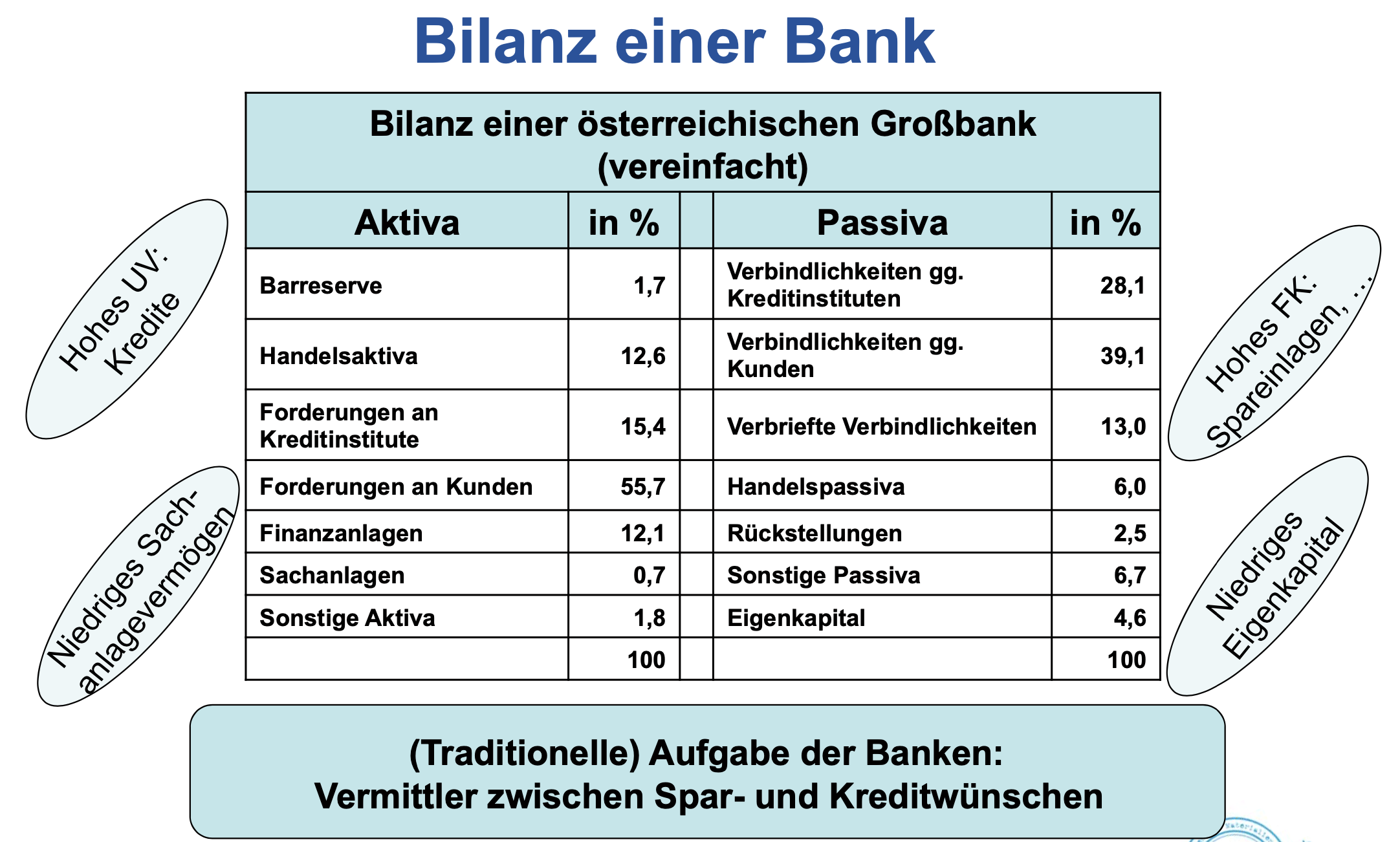 1) Was tut eine Bank
Haupteinkommensquellen

1) Aktivgeschäft
z.b. Kredite

2) Passivgeschäft
Verwaltung des Geldes der Kunden

3) Zinsmarge
Zwischen Aktiv- und Passivgeschäft

4) Kommissionsgeschäft
Servicegebühren
Funktionen einer Bank

Abwicklung des Zahlungsverkehr

Mittler: Drehscheibe zwischen jenen die Geld haben (Sparen: Geldanlage) und jenen die Geld brauchen (Kreditnehmern: Finanzierung)
Bankgeschäfte Privatkunden und Geschäftskunden / Überblick

Zahlungsverkehr
Geldanlage
Finanzierung
Sosntige Dienste
3) Aktiv Geschäft (Kreditkunden), Passiv Geschäft (Spareinlagen), Rolle von Zentralbanken
Typ. Geschäftstätigkeiten / Kundensegmente

Privatkunden (ABC- Kunden)
Family Office (Vermögen > 10 Mio)
A Kunden: höchste Kundenkategorie Private Banking, hohes Einkommen, Geldanlage, Min Vermögen z.B. 250.000
B Kunden: etwas höheres Einkommen, planen z.B. Hauskauf, Konsumentenkredite, Kredite, erste Veranlagung, Beratung, ev Immobilienfinanzierung
C Kunden: kein hohe Einkommen, Giro Konto kaum Beratung, Sparbuch, kleine Kredite

Firmenkunden
Kreditgeschäft steht im Vordergrund – größere Volumina
Z.B. Finanzierung der gesamten Firmenwagenflotte
Vertragsgestaltungsfreiheit, zus. Gebühren

Asset Management / Vermögensverwaltung
Aktives Anlegen von Kundengeldern um hohe Renditen
Kunden: Privatkunden oder institutionelle Anleger (Pensionskassen)
OeNB
Betreibt Geschäfte mit anderen Banken

Versorgung mit Geld und Ausgabe von Banknoten
Verwaltung der Währungsreserven
Umsetzung der Geldpolitik
Unterstützung der Aufsicht
Erstellung volkswirtschaftlicher Analysen und Statistiken

EZB
Legt die einheitliche Geldpolitik für Euro-Raum fest, Ziel ist eine geringe Inflation

Regulierung der Geldmenge
Genehmigung der Ausgabe von Banknoten und Münzen
Verwaltung der Währungsreserven und Devisengeschäfte
Überwachung der Zahlungssysteme
4) Trends im Bankenbereich
5) Bankenkrisen: am Beispiel der Hypo Alpe Adria
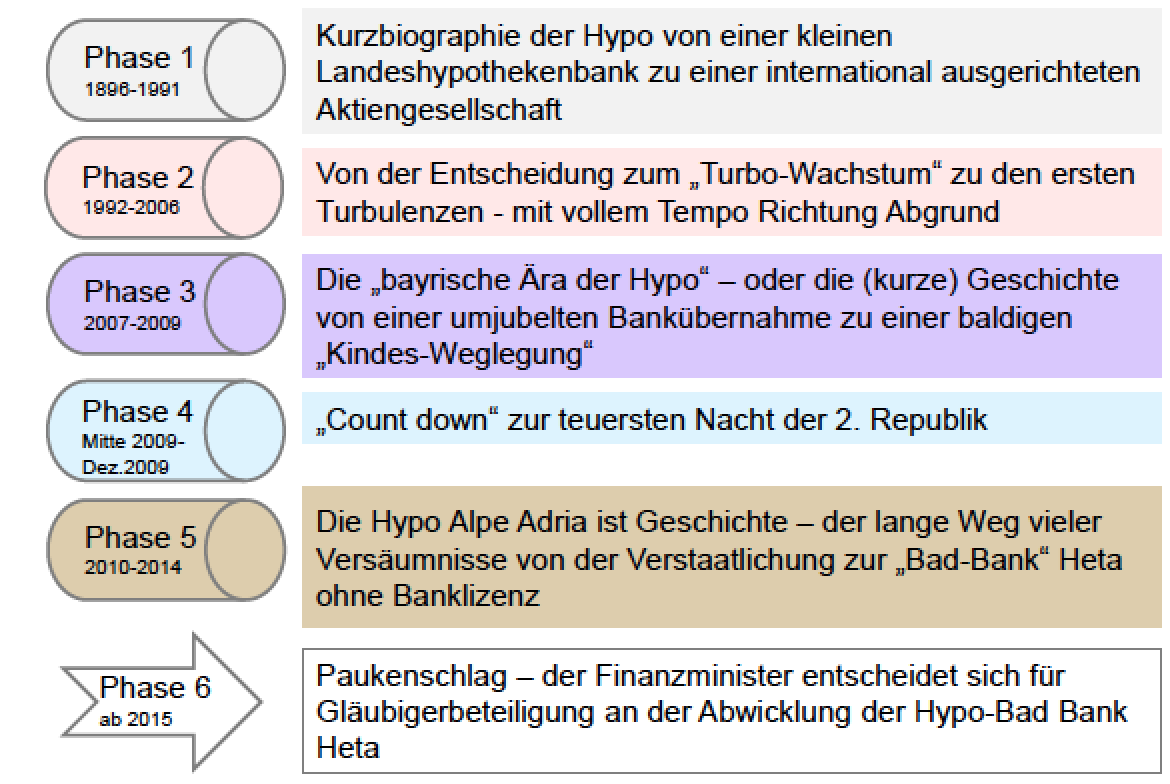 6) Bankenkrise am Beispiel der Commerzialbank Mattersburg 2020 (Quellen: Kleine Zeitung, Wikip)
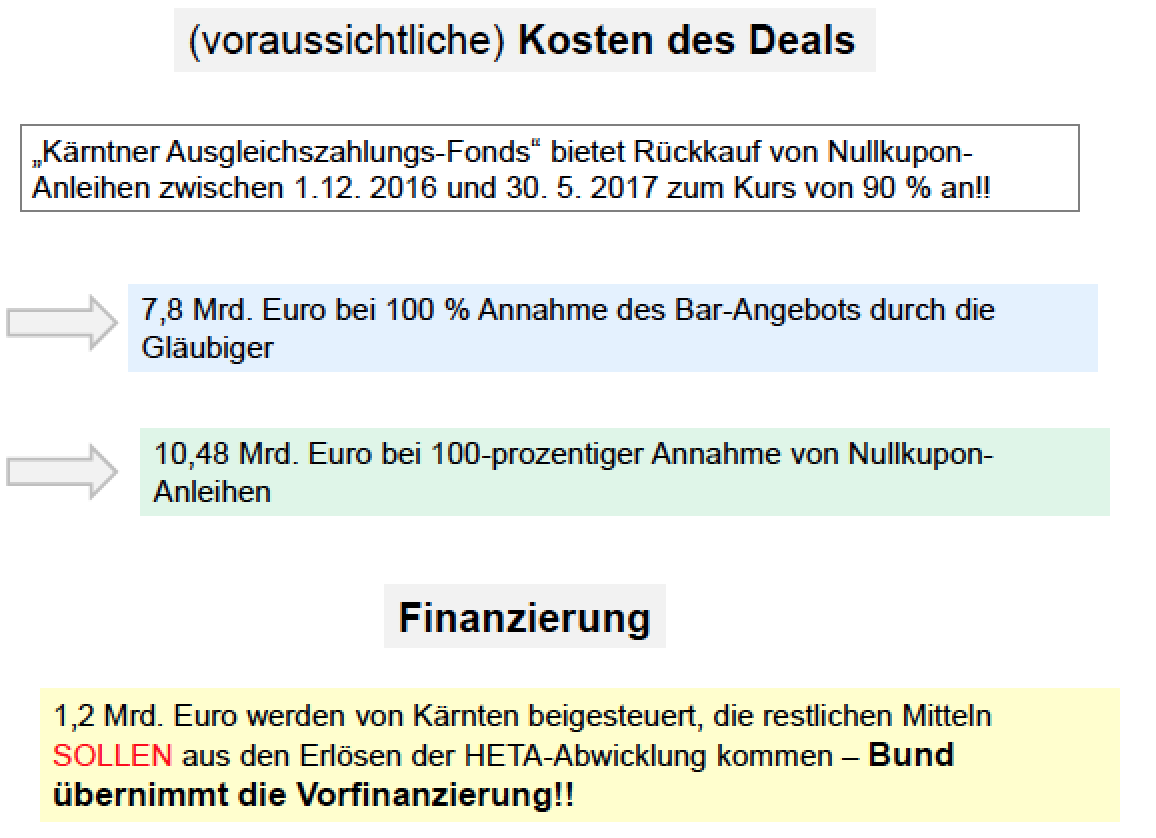 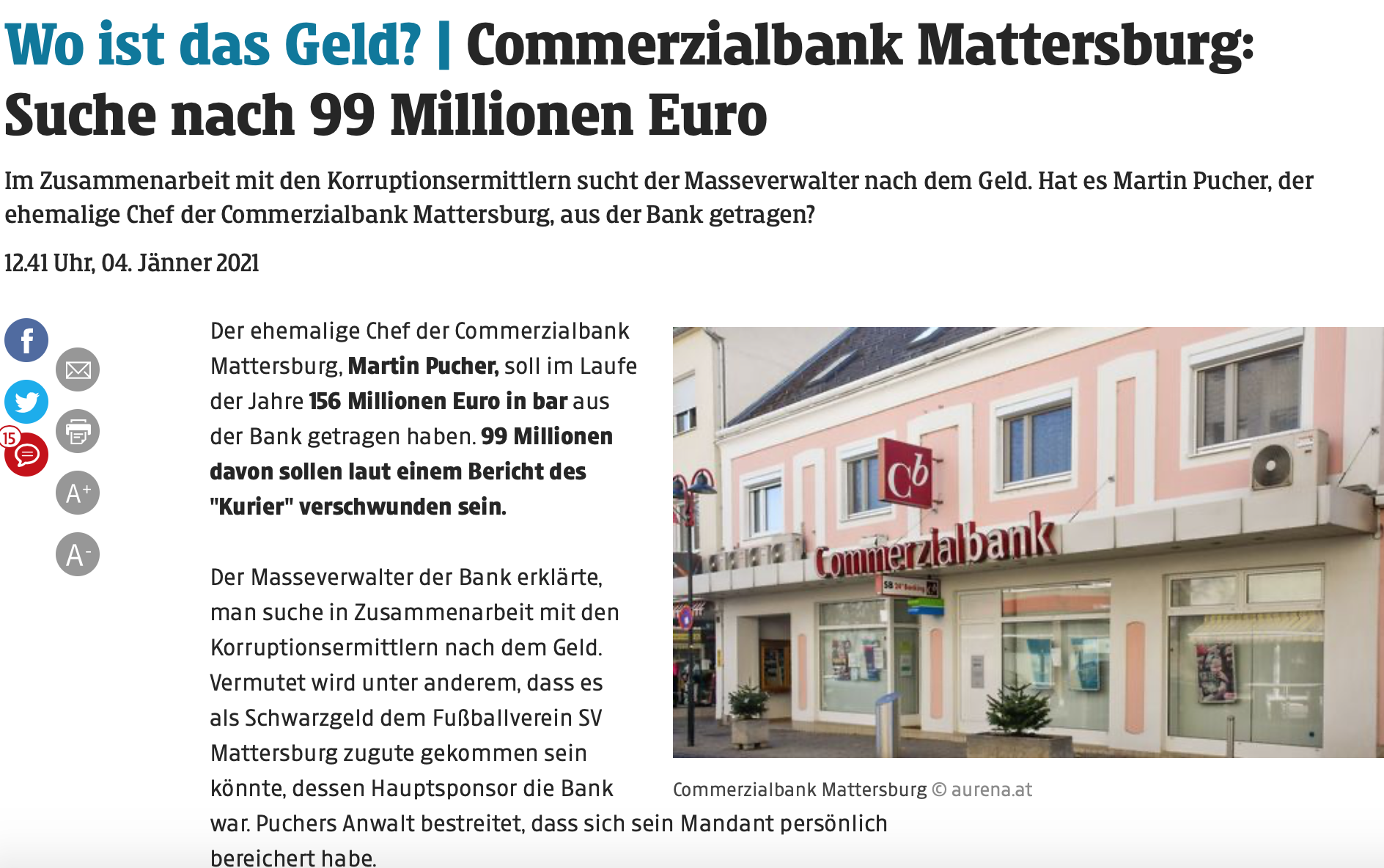 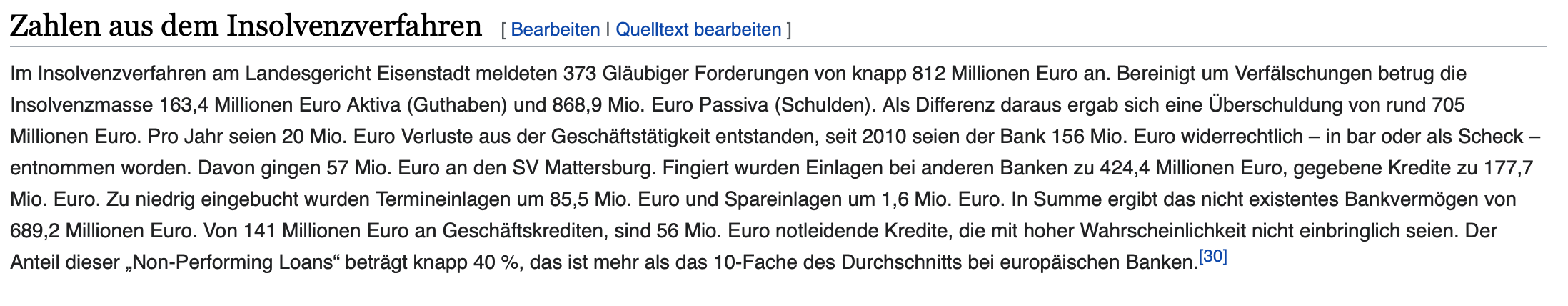 Börse, Finanzmärkte
Ziel/Kompetenzen: Funktionieren von Börse, Finanzmarkt (Kapitalmarkt) erklären, Überblick über Anlagemöglichkeiten geben können, kritisch reflektieren können
3) Kapital-Angebot
Börse, Finanzmärkte
2) Kapital-Nachfrager
Investor: Institutionelle (z.B. Pensionsfonds) oder private Anleger Geldvermögen in AT (2008) 
470 Mrd € Netto: 308 Mrd €
Öffentliche Hand: z.B. Schuldverschreibungen (Bundesanleihe)
Börsen sind Marktplätze auf denen zwischen Kapitalnachfragern und Kapitalanbietern vermittelt wird:
Börsen dienen zur Kapitalaufnahme und zum 
Handel mit Werten.

Vermittler: Investmentbanken, 
Banken oder Vermögensberater
Kursermittlung: Verkauf- und Kaufaufträge (Orderbuch)
Kursentwicklung:  Bull  (Hausse),  Bear (Baisse)
Börsenarten: Wertpapier-/Waren-, Kassa- (kurze Zeit)/Termin- (später), Präsenz-/Computerbörsen 
Segmente: unt. Gruppen von Unternehmen z.B. für Wien:
 Equity (ATX prime, Mid Market, Standard) Bond (Anleihen)
 Derivatives, Structured Products and Other Securities,
Regulierung: relativ gering (Insiderhandel, „Frontrunning“) 
Trends: Hochfrequenzhandel, kurze Behaltedauer v.a. bei Aktien, Algorithmen (2/3 des Handels durch Computer)
Börsen gibt es seit 15. Jh (Brügge Bankier:“Van der Burse“). Seit damals gab es auch 
Finanzkrisen (verursacht oder verstärkt durch Spekulation: z.B.  Amsterdam 1637,NY 1929, 2008)
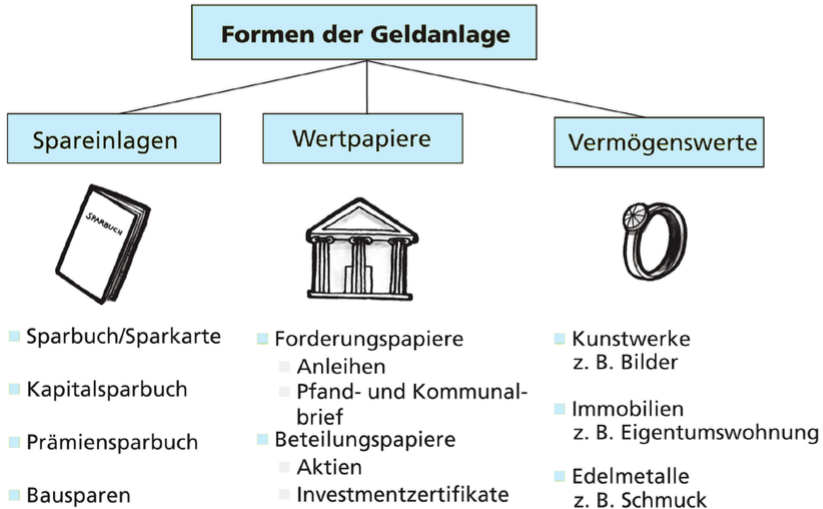 Unternehmen mit i.d.R. sehr großem Finanzierungsbedard
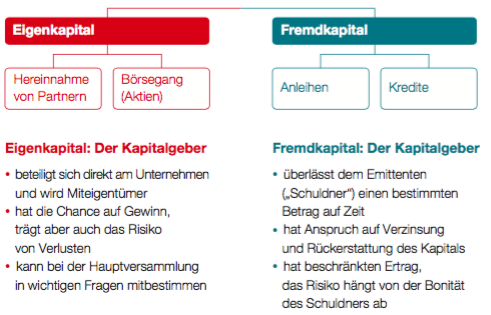 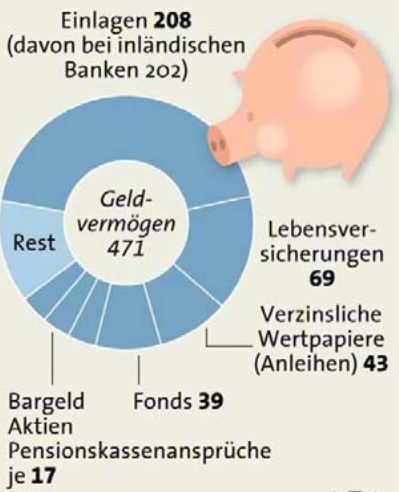 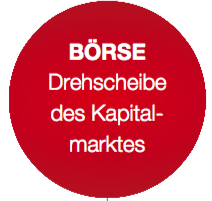 8) Wertpapiere: Grundsatz: Kaufe nur, was du verstehst!
Aktien: Beteiligung i.e. Eigenkapital               Kursblatt:
Dividende: Gewinn
Arten:
Stammaktien
Vorzugsaktien
(Höhere Dividende
kein Stimmrecht)
Risiko: hoch, starke
Kursschwankungen
Durchschnittsrendite:
θR=(Gewinn p.a. + D)/Kaufpreis*100
Dividendenrendite
DR=D/Kaufpreis*100
KGV: Kurs/Gewinn: wie teuer ist Aktie im Vergleich
Wann amortisiert s. Kaufpreis aus Gewinn
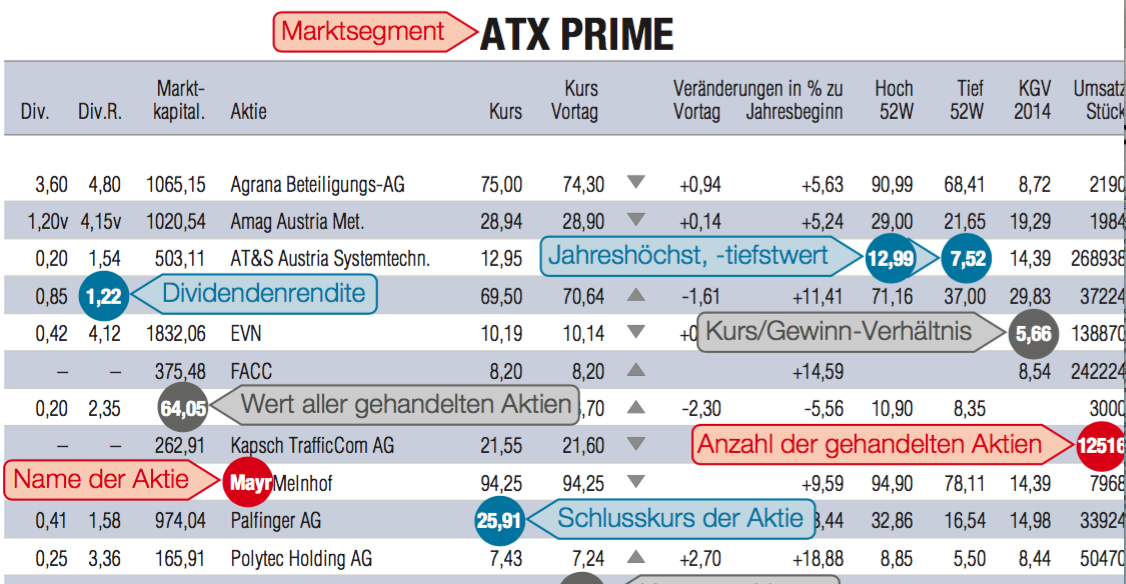 4) Börsegang „IPO“ von Unt.
Mehrmonatiger Prozess zur substantiellen  Kapitalaufnahme an Börsen:„IPO“ (Initial Public Offering)
Investmentbanken agieren als Intermediäre, Bewertung, Ausgabe, Platzierung auf einem Finanzplatz 
Kosten: 4-7% des Emissionsvolumens
Voraussetzungen: rechtlich, wirtschaftlich, Management, RW,
6) Finanzplätze
Bedeutung der Finanzplätze gemessen an der Marktkapitalisierung (Börsenwert v. Unternehmen) / BIP
5) Aktiengesellschaft
Anleihen: Forderungswertpapier i.e. Fremdkapital, 
vgl. endfälliger lfr. Kredit
(Verzinsung: fix, variable oder 0 Bond) , Effektivverzinsung (Zus.kosten, Agio)
Berechnung Eff.verz.: zB 3% Nom.zinssatz/Ausgabekurs 106;  =3%/106=2,8%
Risiko: geringere Kursschwankungen als bei Aktien, Bundesanleihen sind mündelsicher (Veranlagungskriterium als Vormund: Verzinsung, min. Risiko)
Bonität von Emittenten wird von Rating Agenturen (Moodys, S&P, Fitch) eingeschätzt, Ratings: AAA (erstklassig) – D (default)
Aktionäre haben auch Rechte:
Stimmrecht in Hauptversammlung, Dividende, Bezugsrecht bei Ausgabe von neuen (jungen) Aktien, Liquidationserlös
AG‘s haben Pflichten
Information & Veröffentlichung, Bilanzierung (IFRS)
Wichtige Kennzahlen (RW): EBIT, EBIT DA, Eigenkapitalquote,...
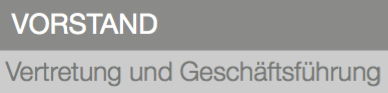 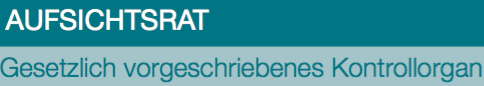 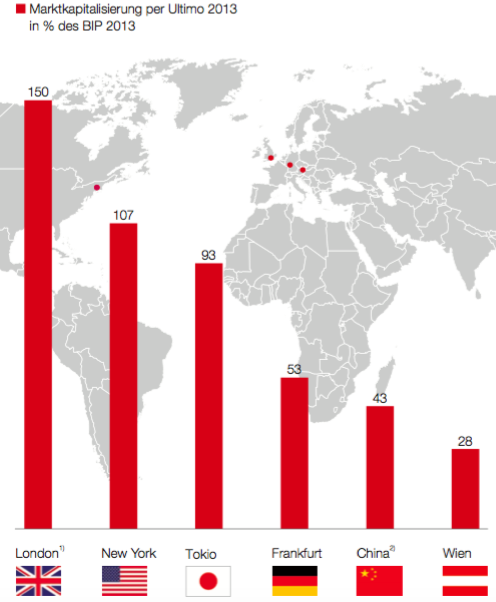 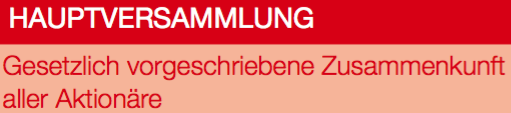 Mezzaninkapital: Elemente von EK u. FK z.B. Wandelanleihe (Anleihe > Aktie)
Investmentfons: Topf  (Aktien-, Anleihen-, Mixfonds) viele Anleger zahlen ein Jeder Anleger ist Miteigentümer am Gesamtvermögen (+ Risikostreuung, - Kosten) 
Ansprüche: Gewinnbeteiligung, ord. Verwaltung, Information, ggf. Rückgabe (nicht: ETF)
ETF (Exchange-traded Funds): Passivfond (nicht von Investges sondern von Börse verwaltet und gehandelt., geringe Gebühren, Orientierung an Index z.B. DAX
7) Indizes / „Barometer“
Index: Kennzahl , ermöglicht Vergleich im Zeitablauf
Gewichtet aus best. Unternehmen z.B. S&P 500, ATX
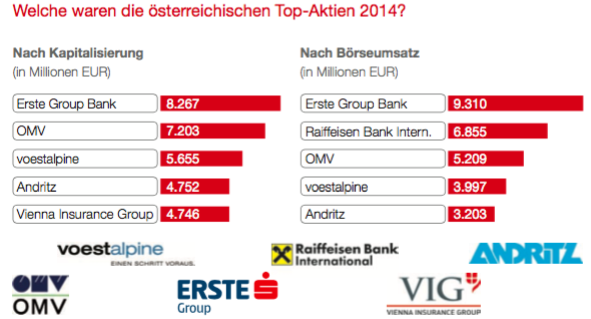 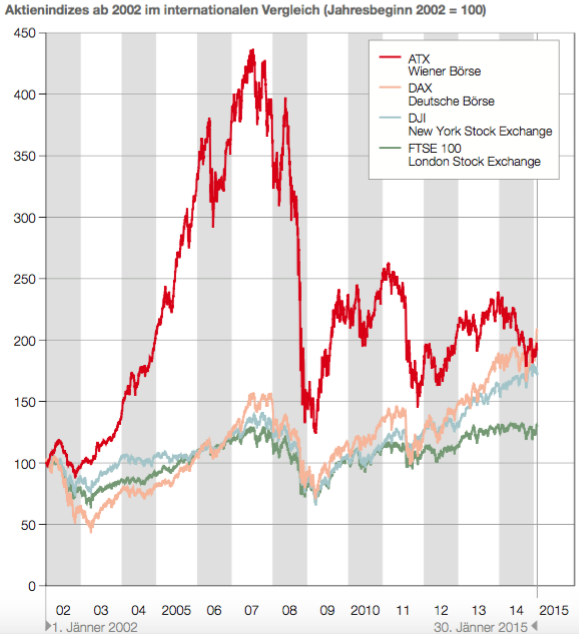 Derivative: stand. Rechte zum Kauf („Call“) oder Verkauf („Put“) von Werten: z.B. Aktien, Indizes, Rohstoffe, Werte,... (hochriskant)
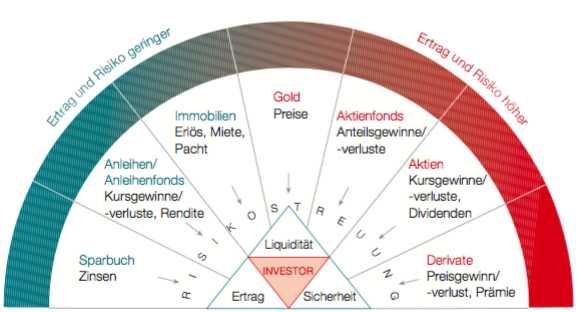 9) Spannungsfelder 
bei Geldanlage
ATX (Wien)
DAX (Frankfurt)
Dow Jones (NY)
FTSE 100 (London)


Nikkei (Tokio)
S&P 500
NASDAG
Ertrag
Sicherheit
Ethik